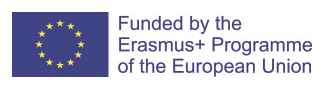 Our week in  Poland
This project has been funded with support from the European Commission.
This publication [communication] reflects the views only of the author, and the Commission cannot be held responsible for any use which may be made of the information contained therein.
Henrieta Čierniková
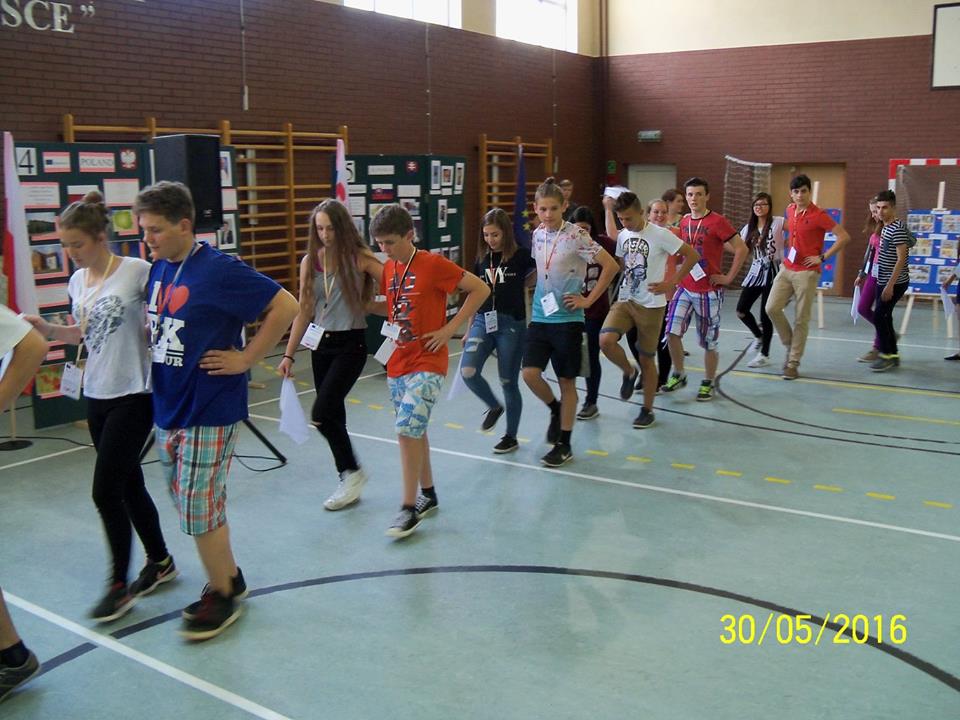 Monday
On Monday, we learned how to dance Polish dances.
But it was still the best painting hand, foot.
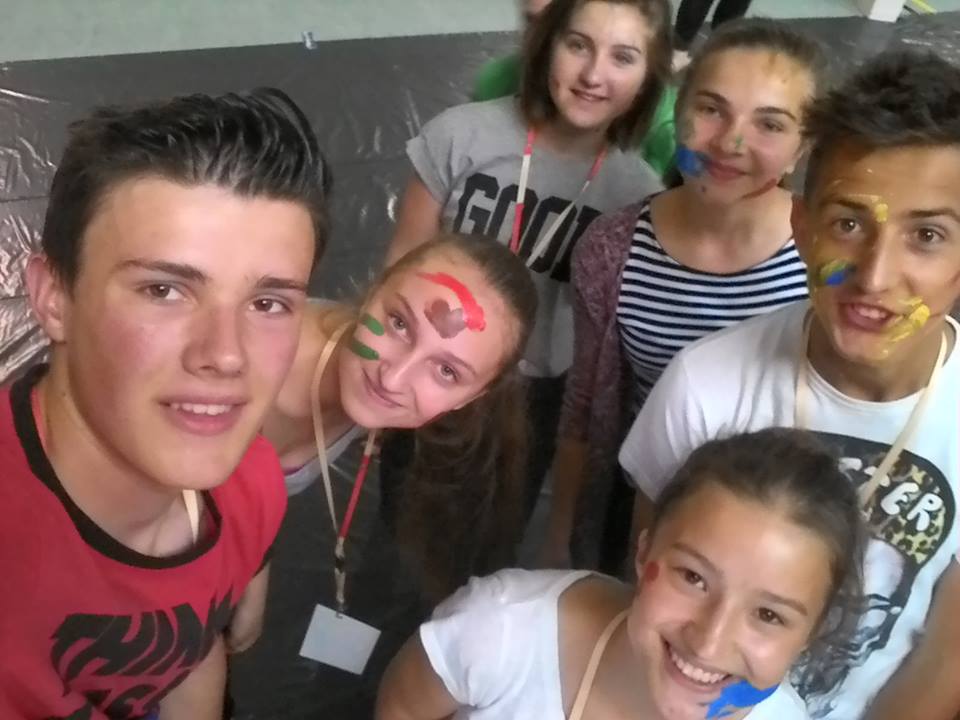 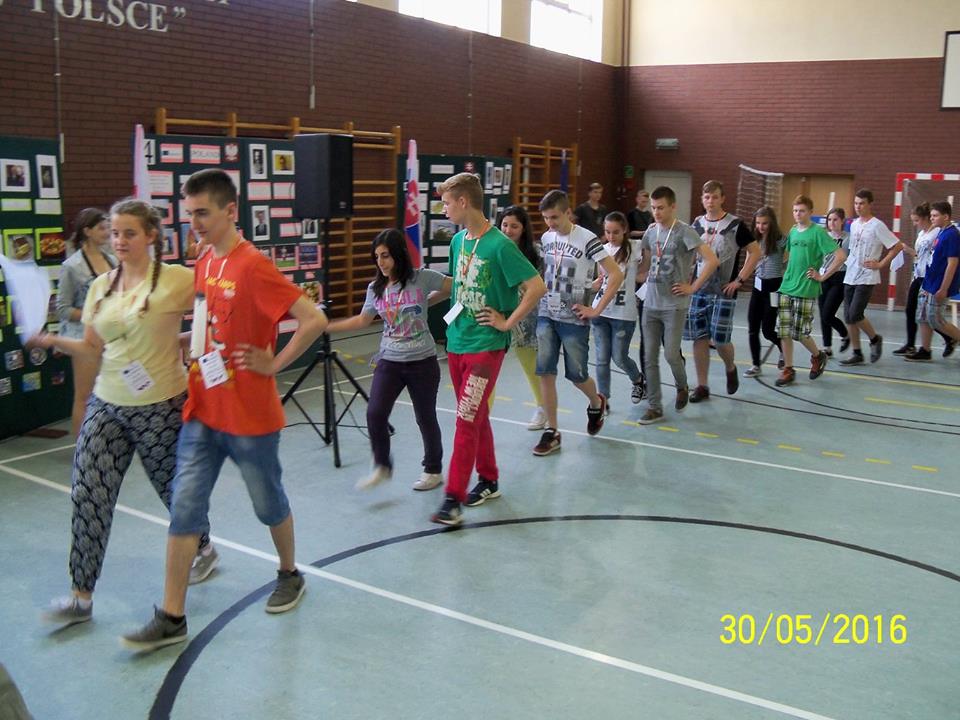 Tuesday
On Tuesday we were in Torun. There were beautiful buildings
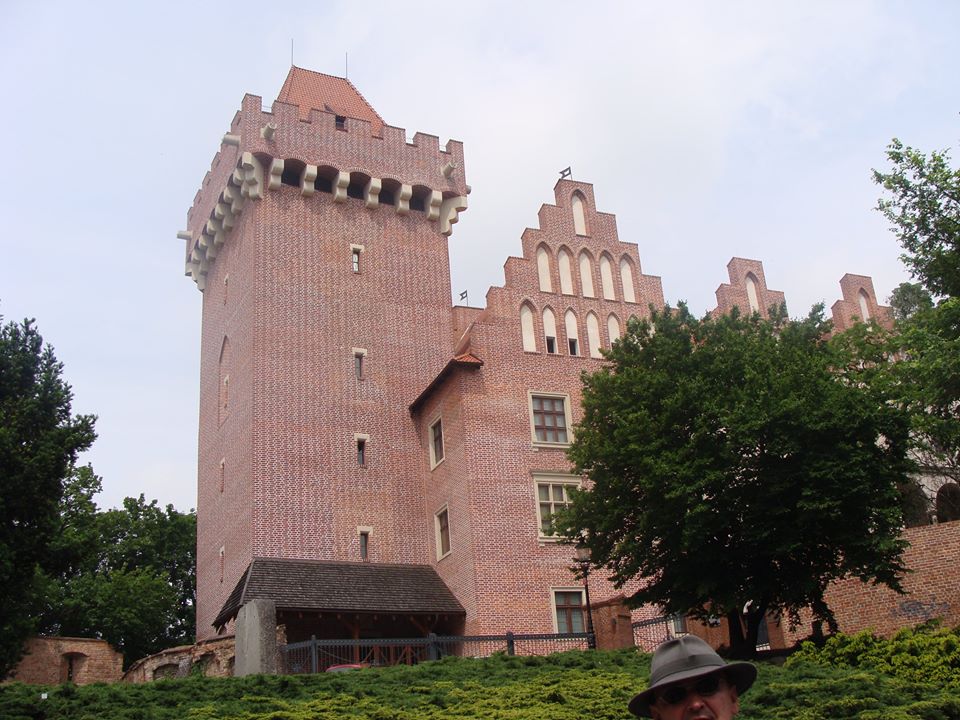 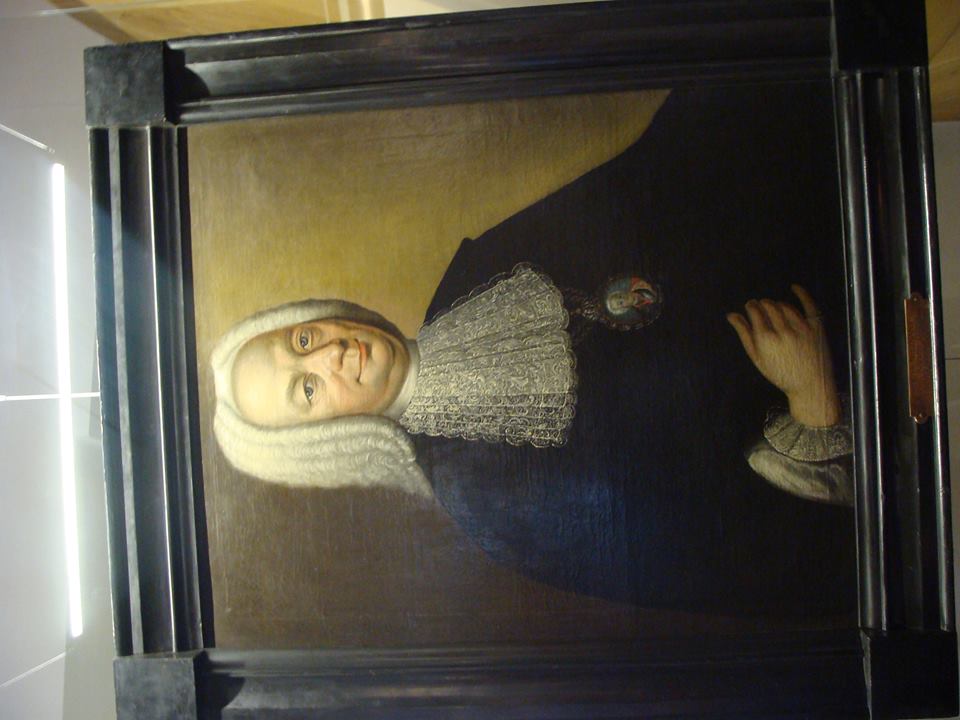 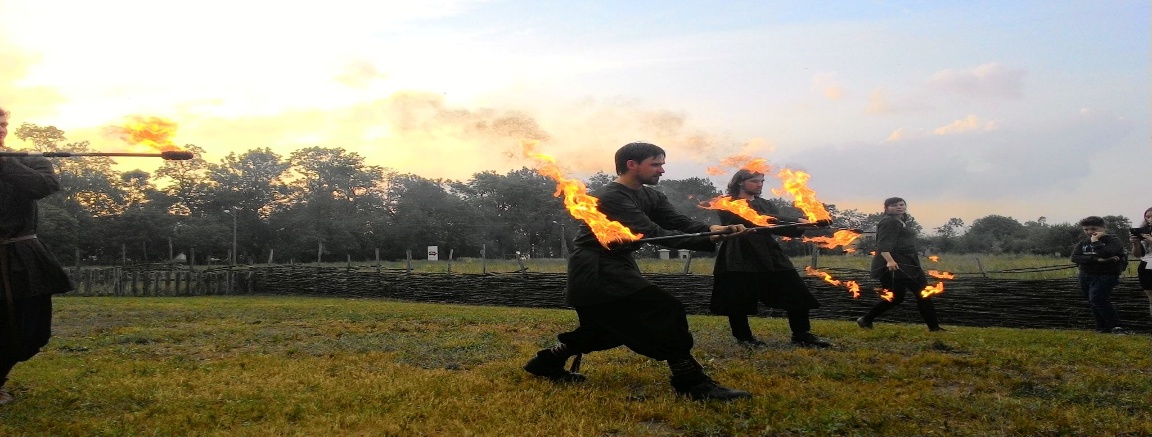 Wednesday
In Wednesday we had a historic day which was very entertaining.
They were ready for us various fun activities
Finally, we saw the fire show
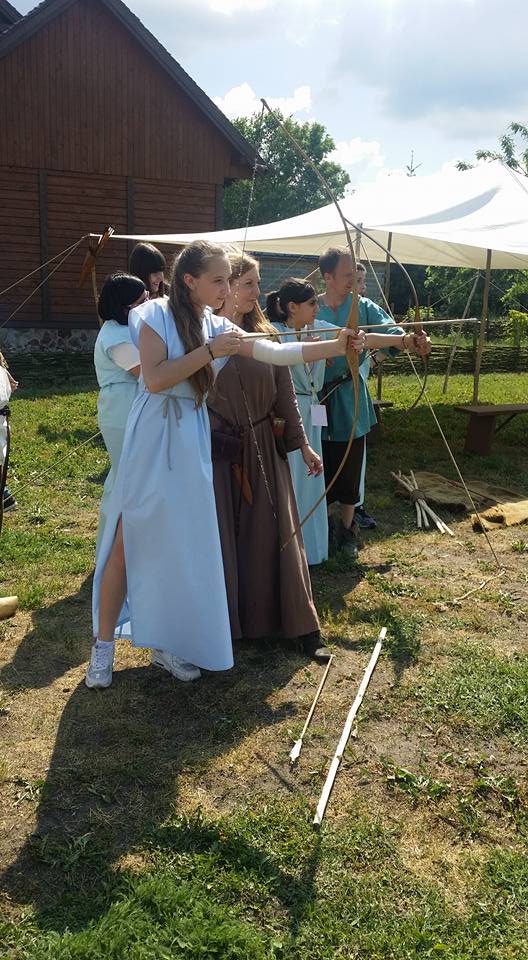 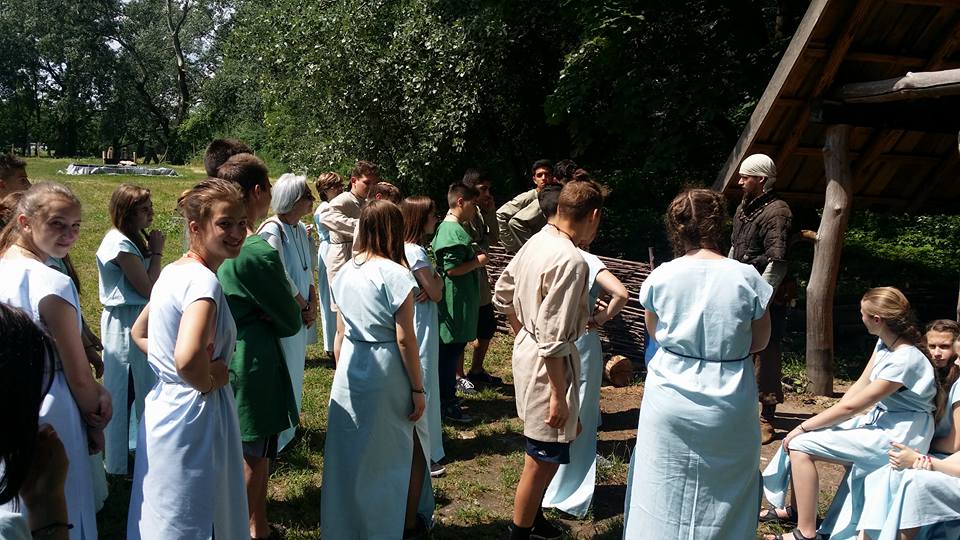 Thursday
On Thursday, we were on the island and in Poznan
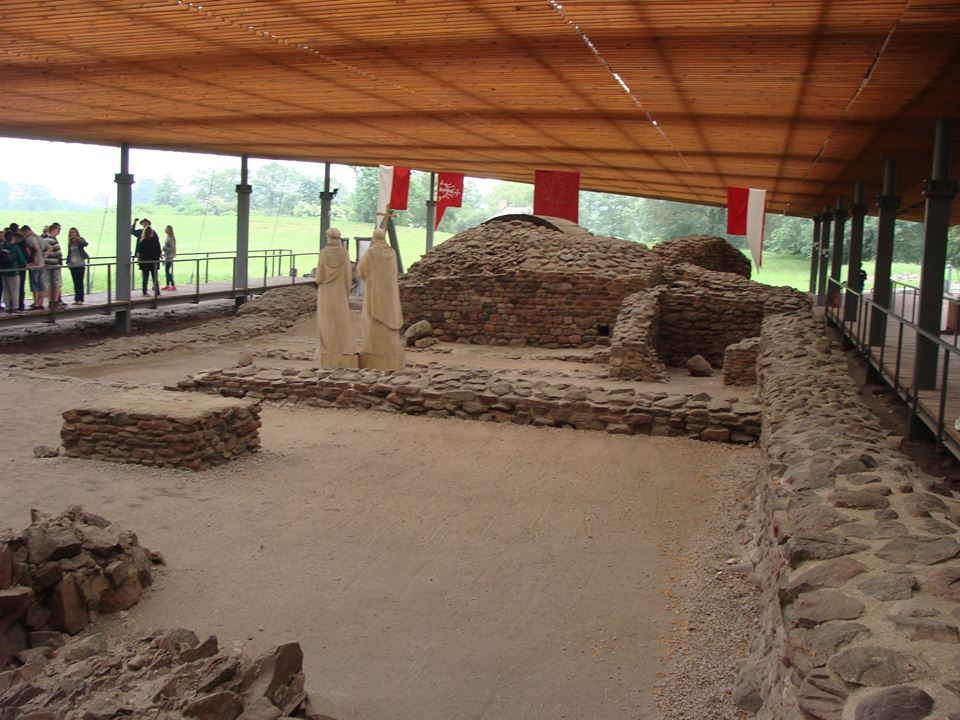 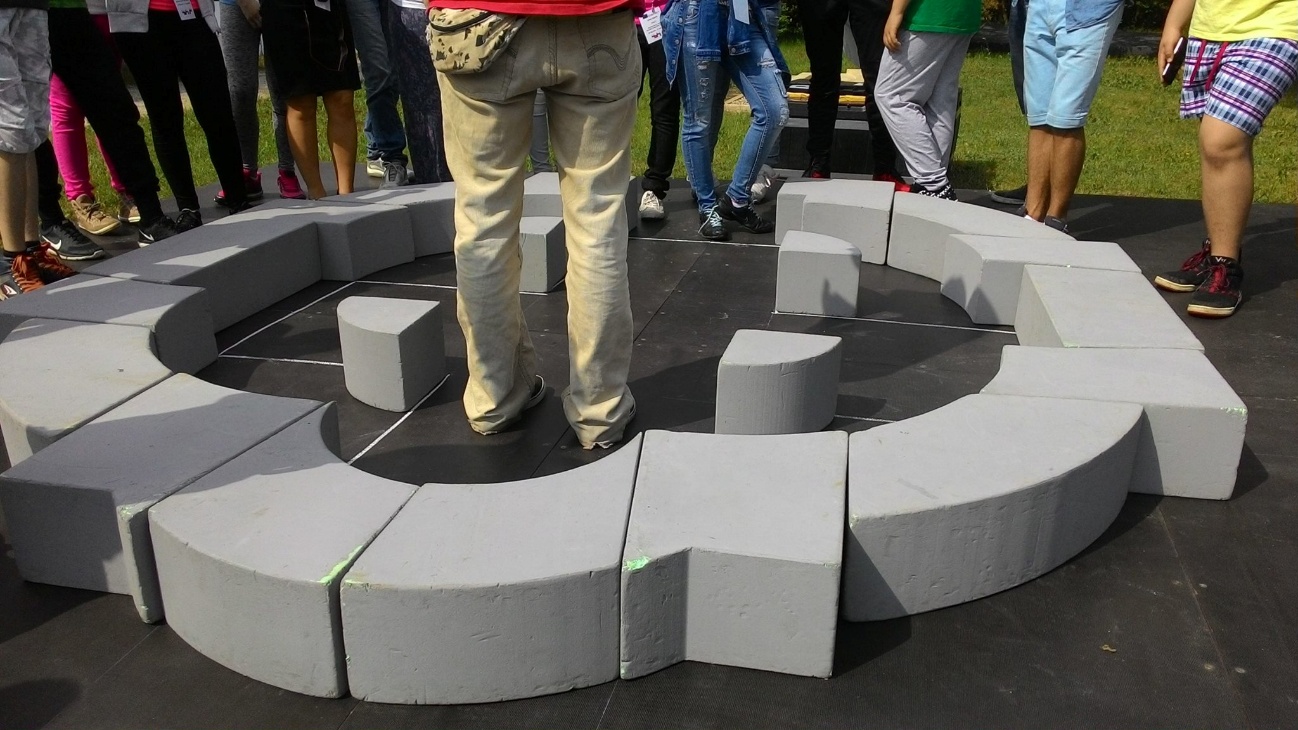 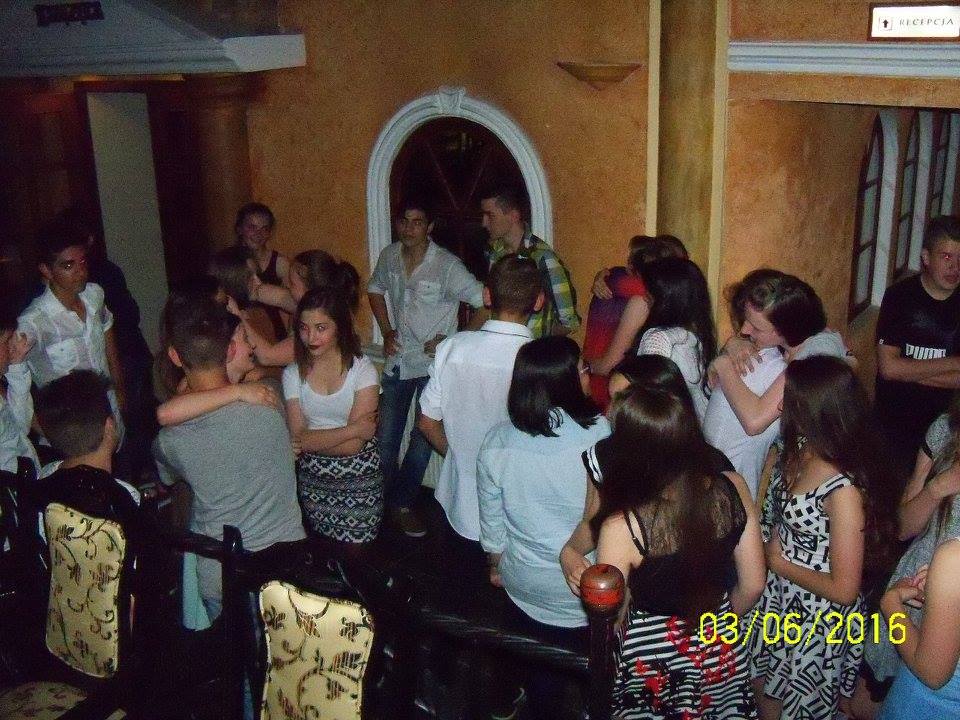 Friday
On Friday we performed in front of the school, inventing stories should Disco. And worst of what could come was parting
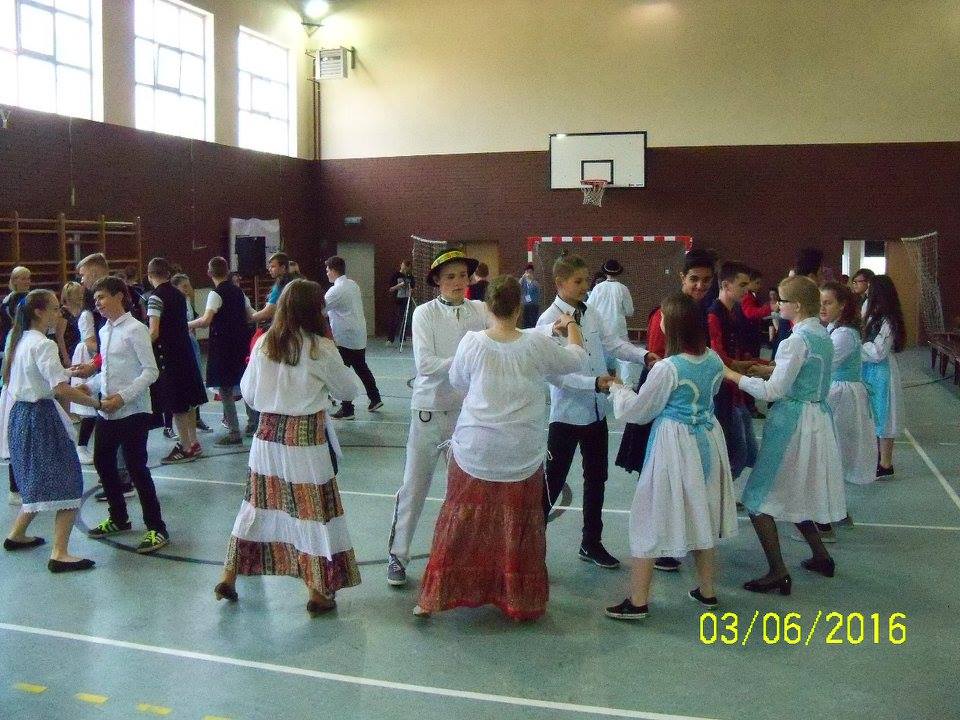 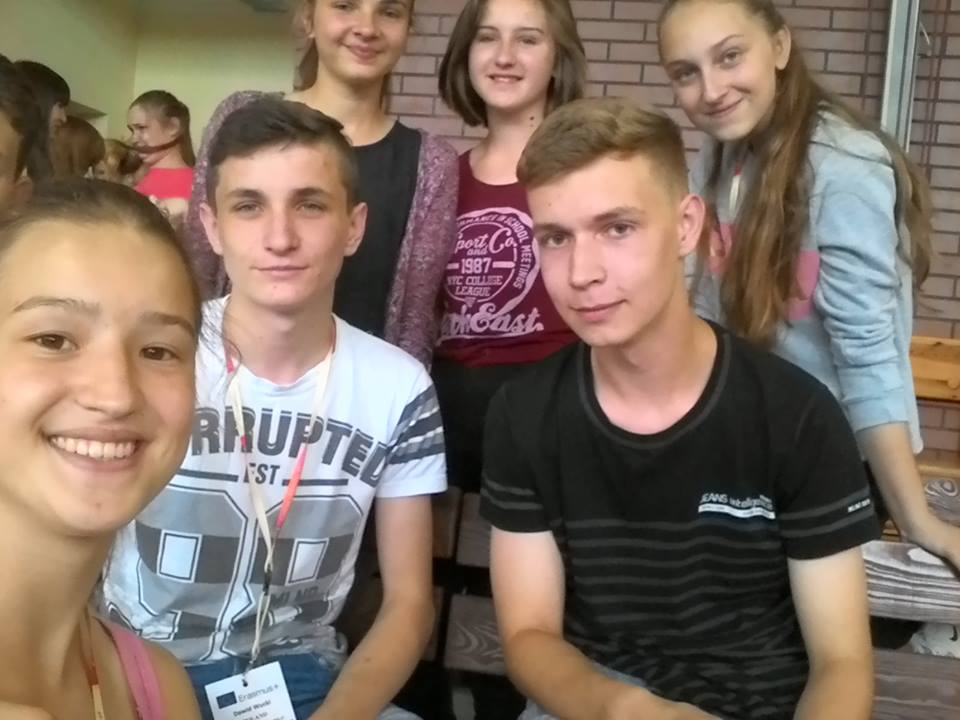 Thank you for this                                                                                           unforgettable week
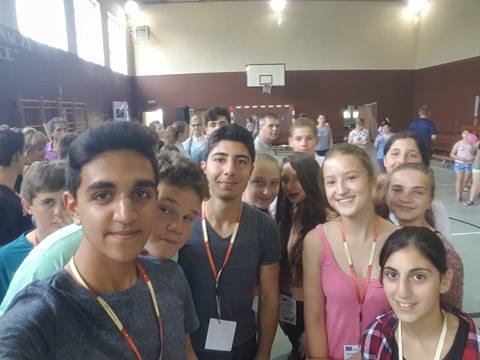 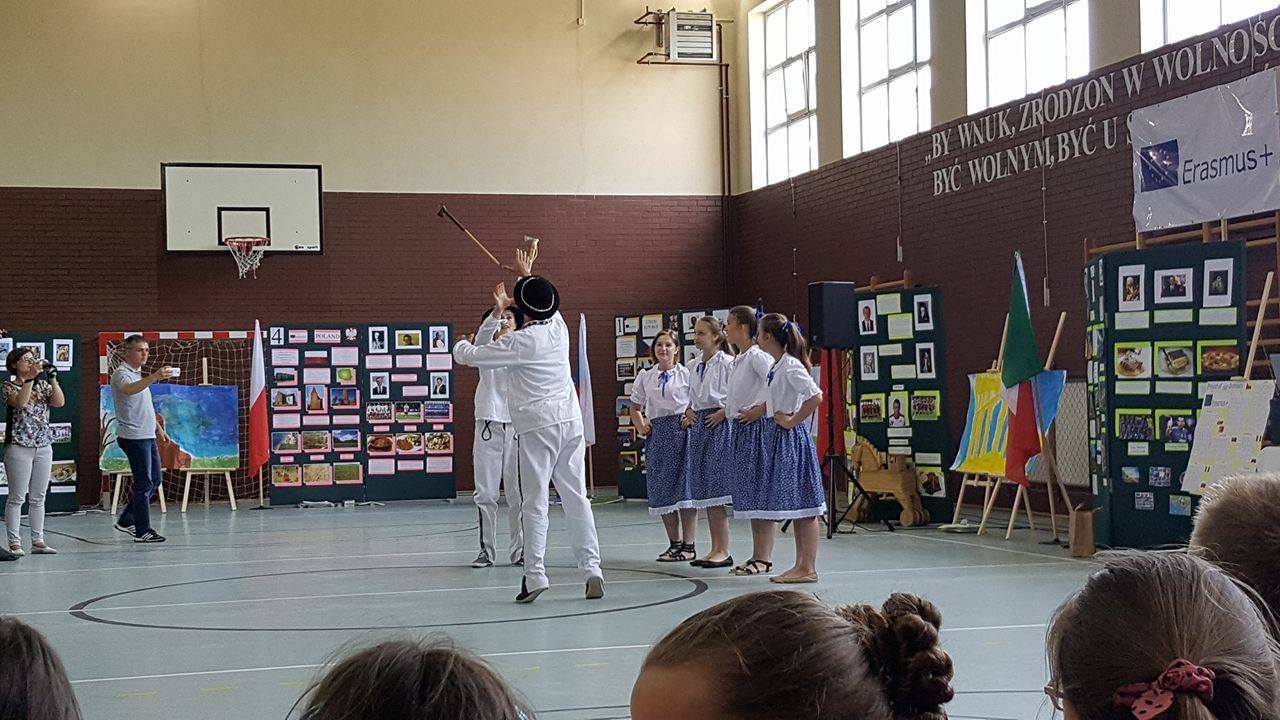